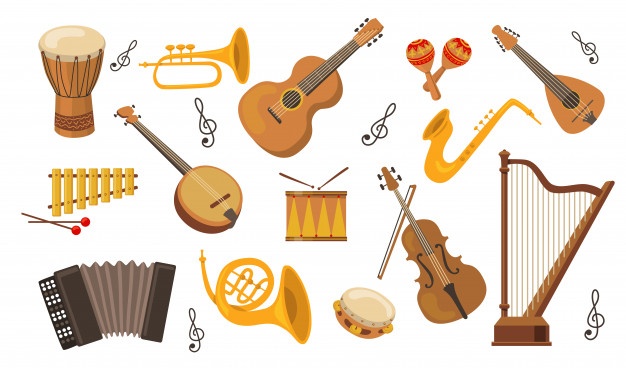 MUSICAL INSTRUMENTS
Muzički instrumenti
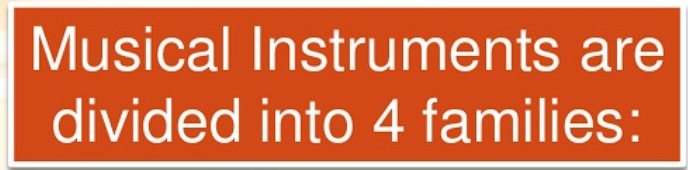 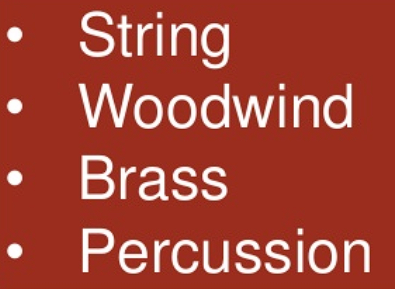 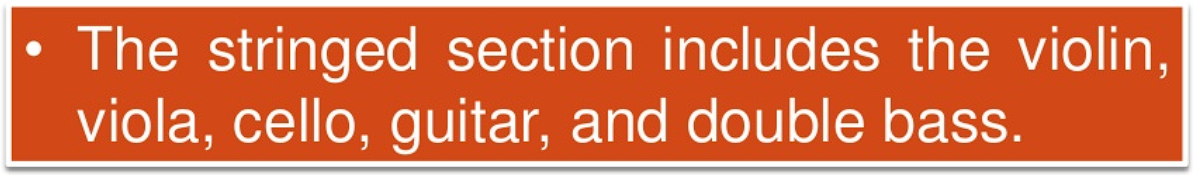 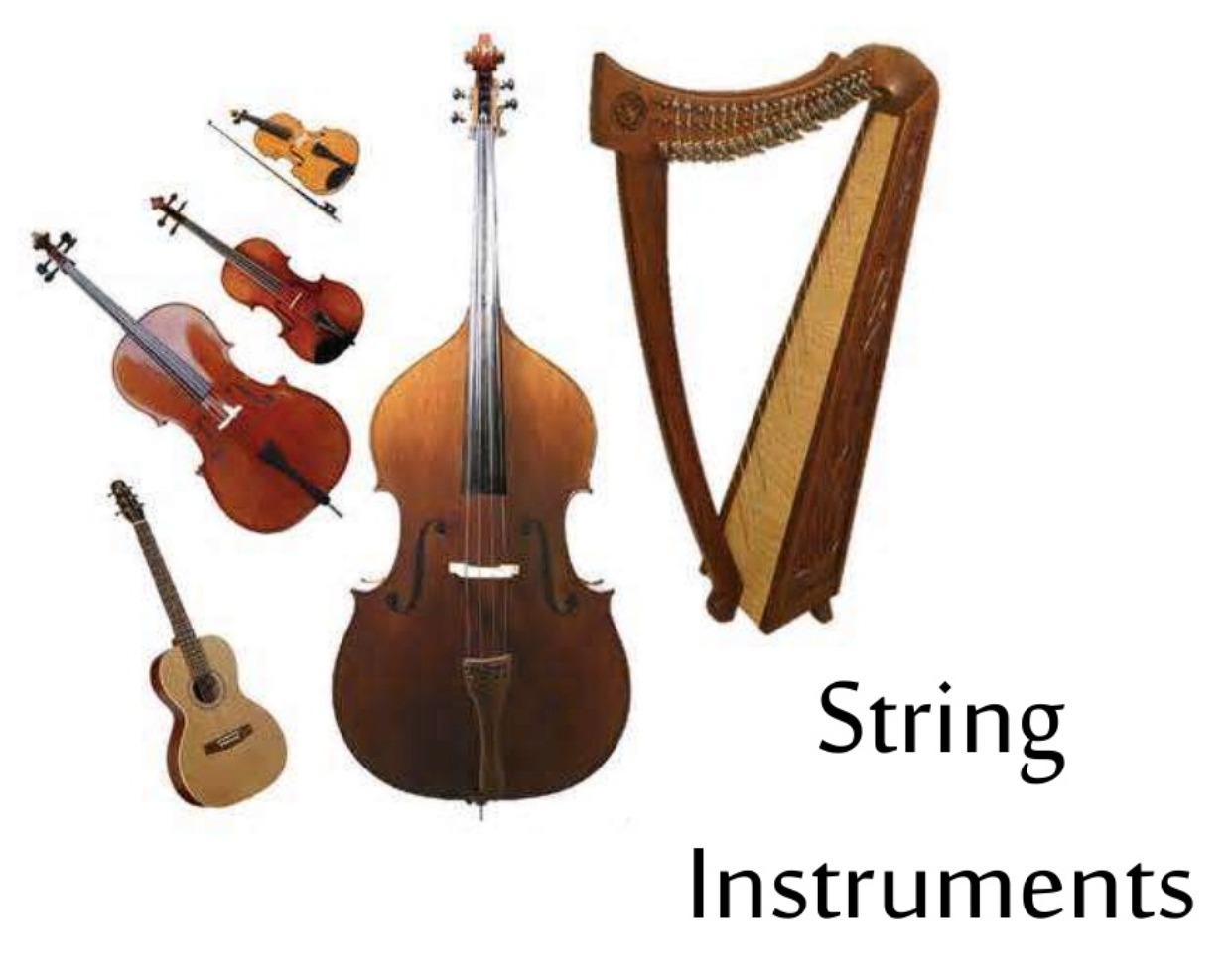 String instruments have strings on which to play.
strings
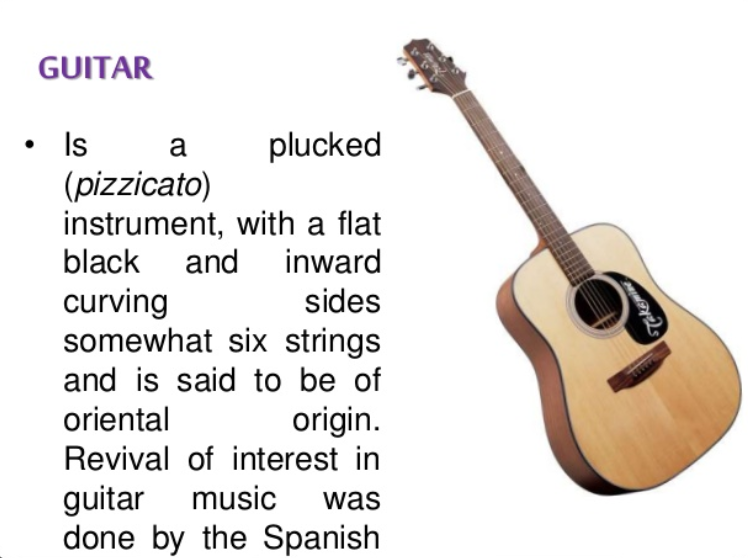 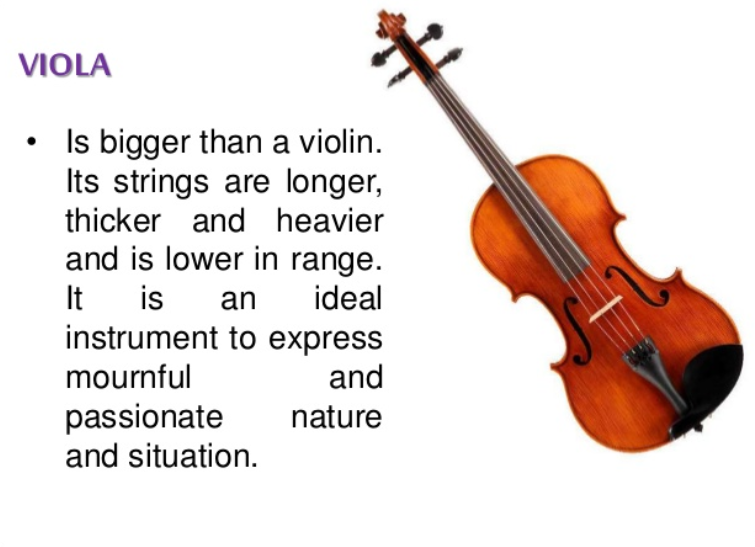 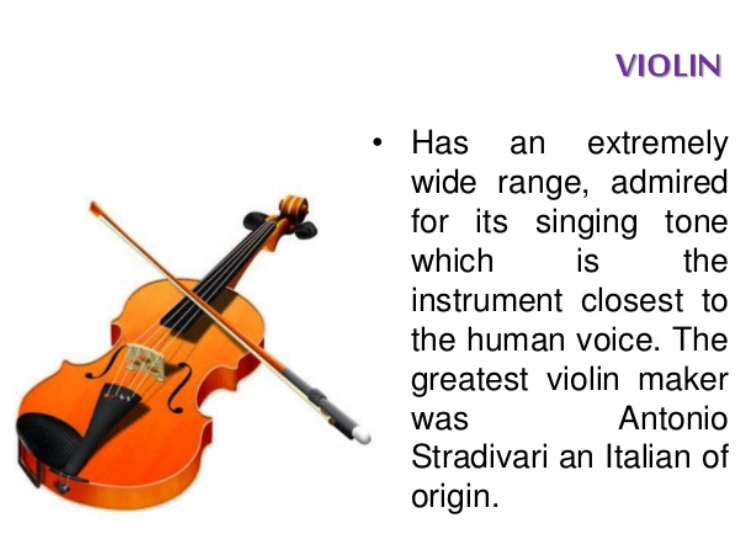 Do you know of  2 cellos?
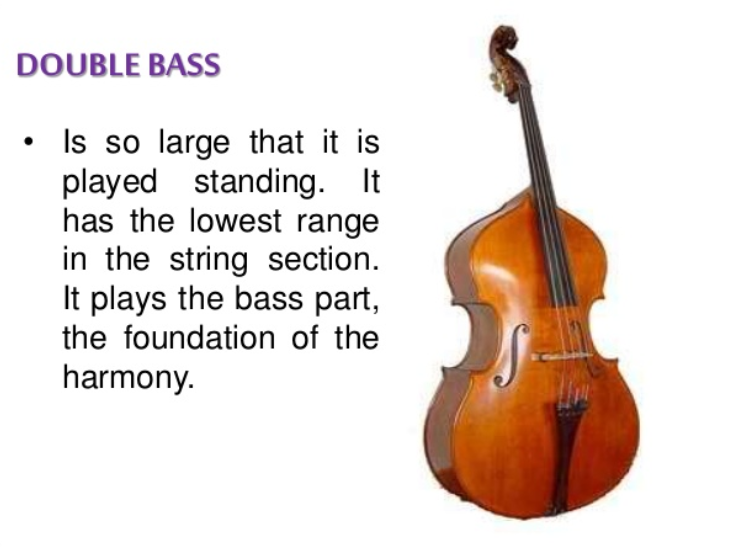 https://www.youtube.com/watch?v=D9LrEXF3USs
https://www.youtube.com/watch?v=qGKqkwarK2o
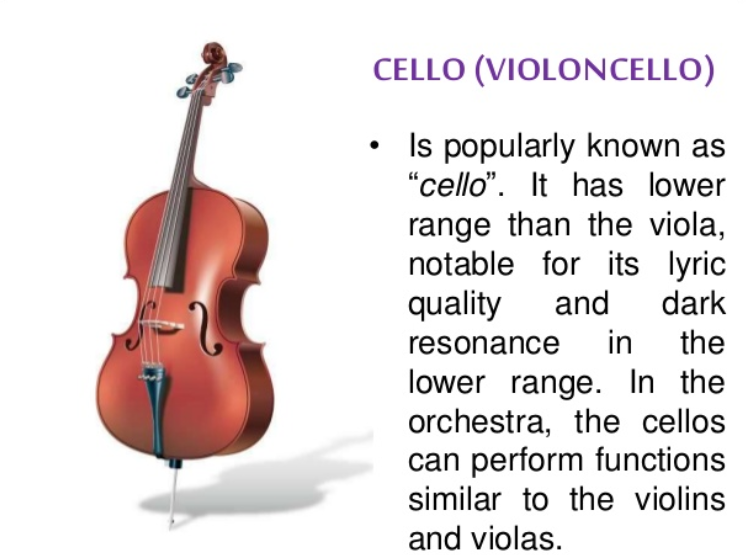 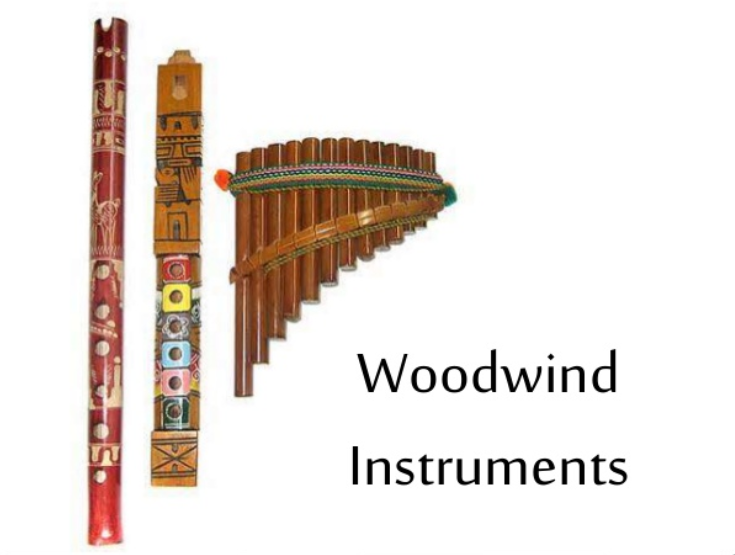 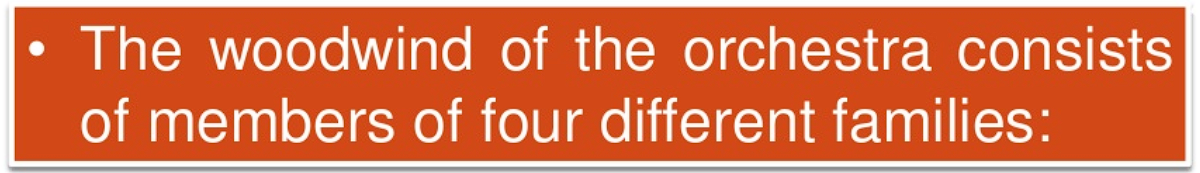 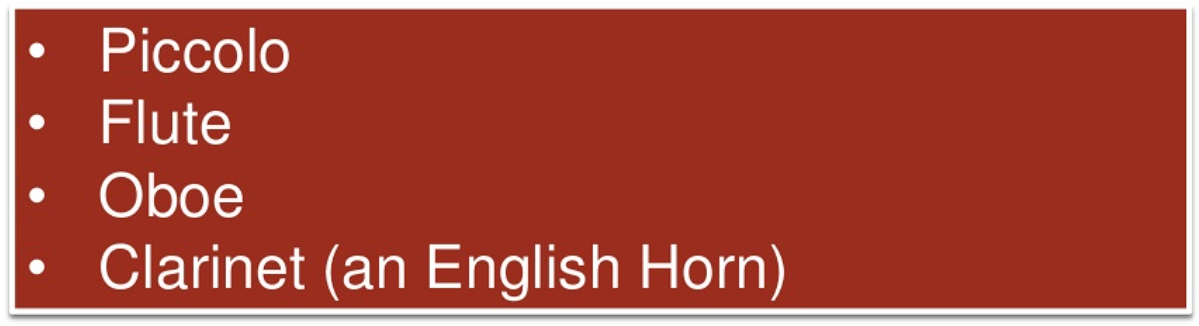 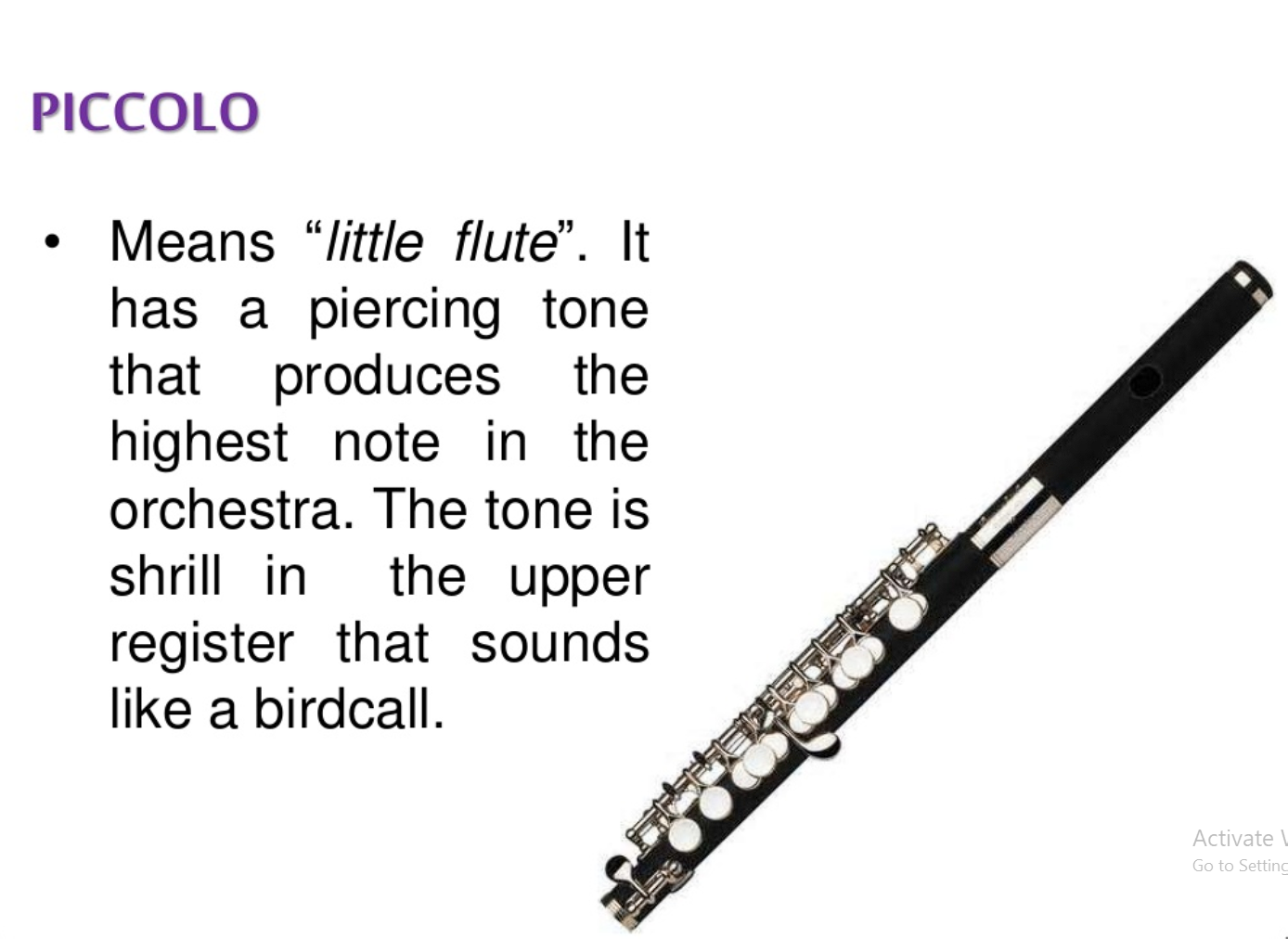 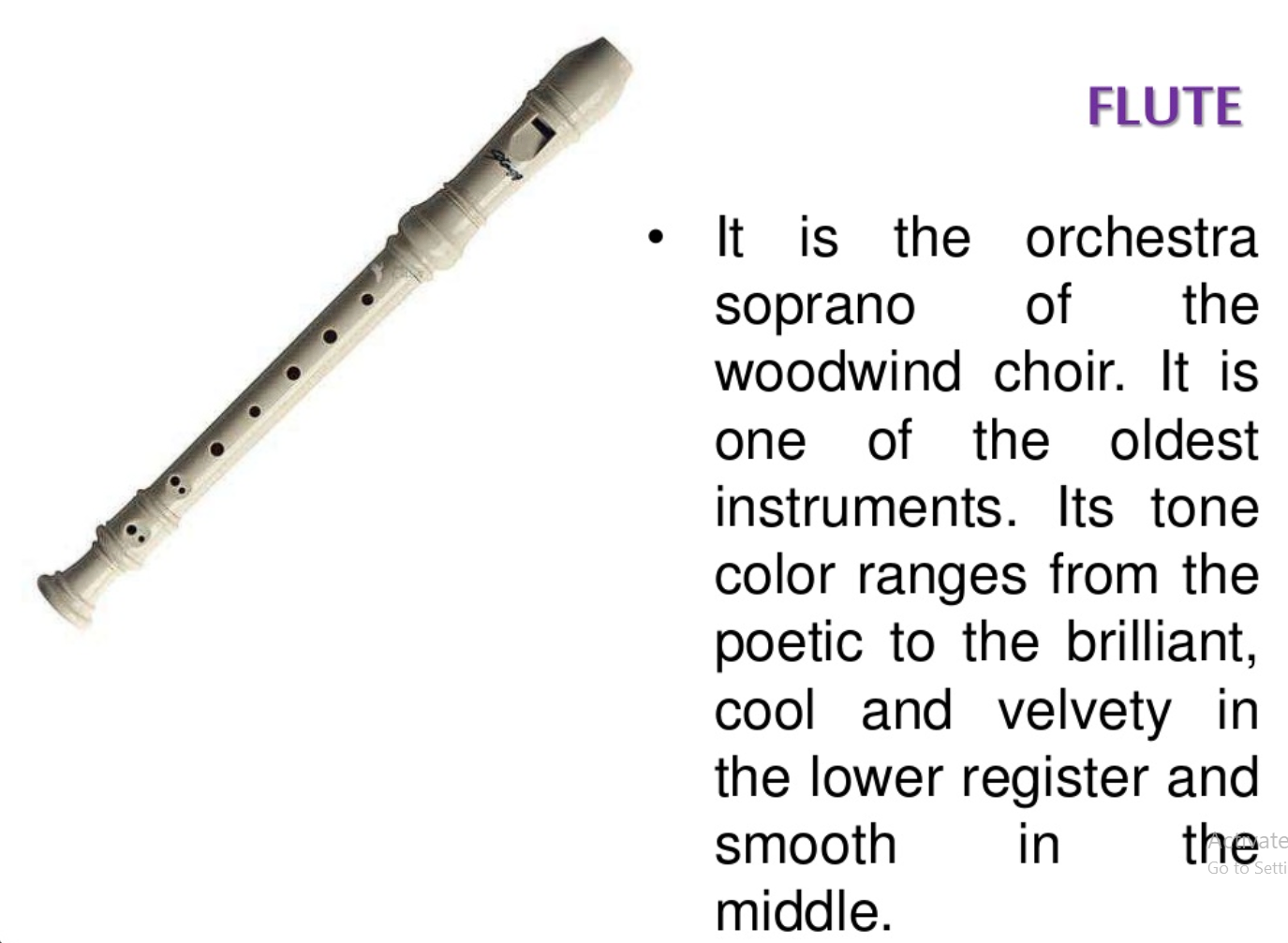 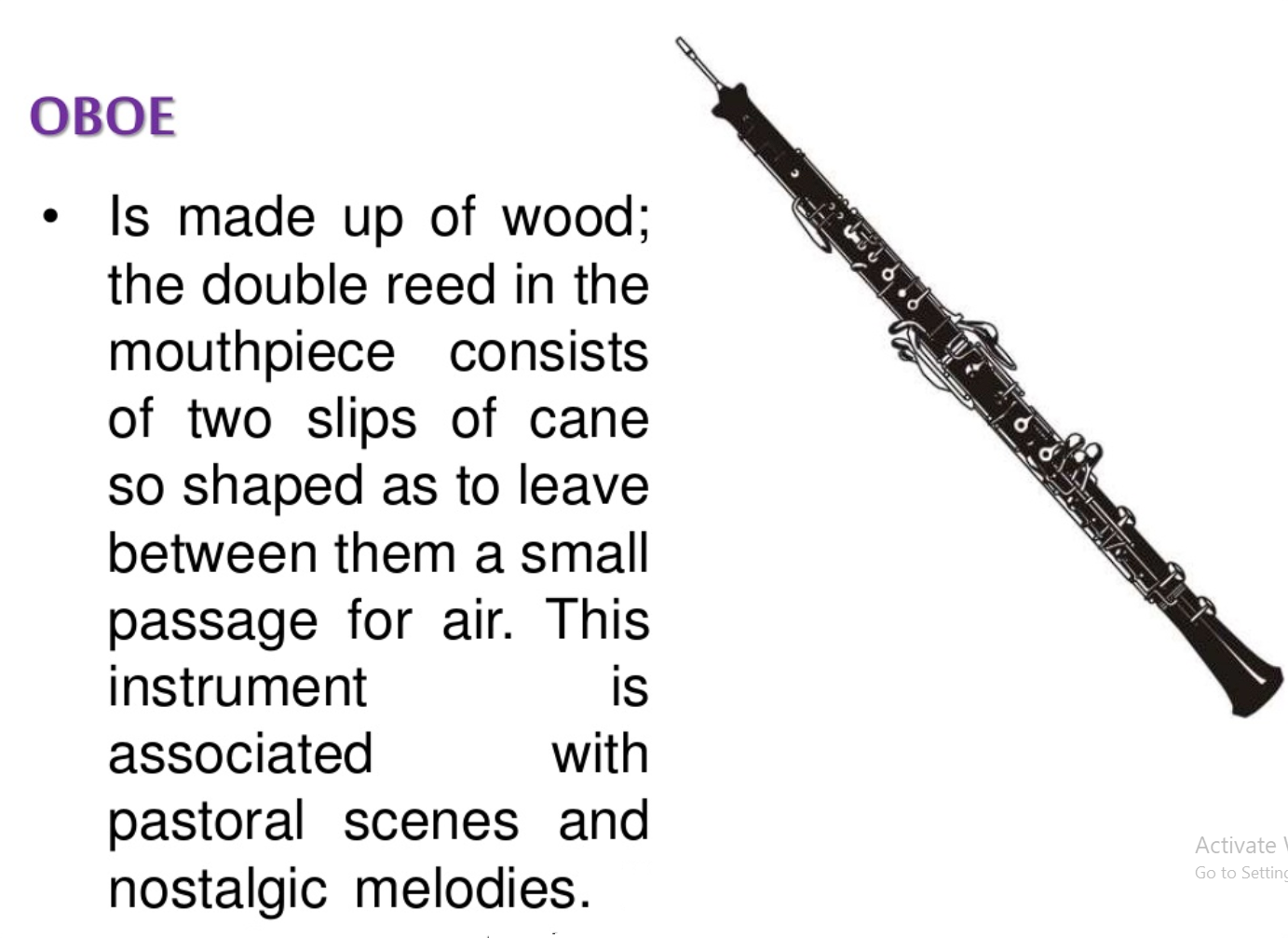 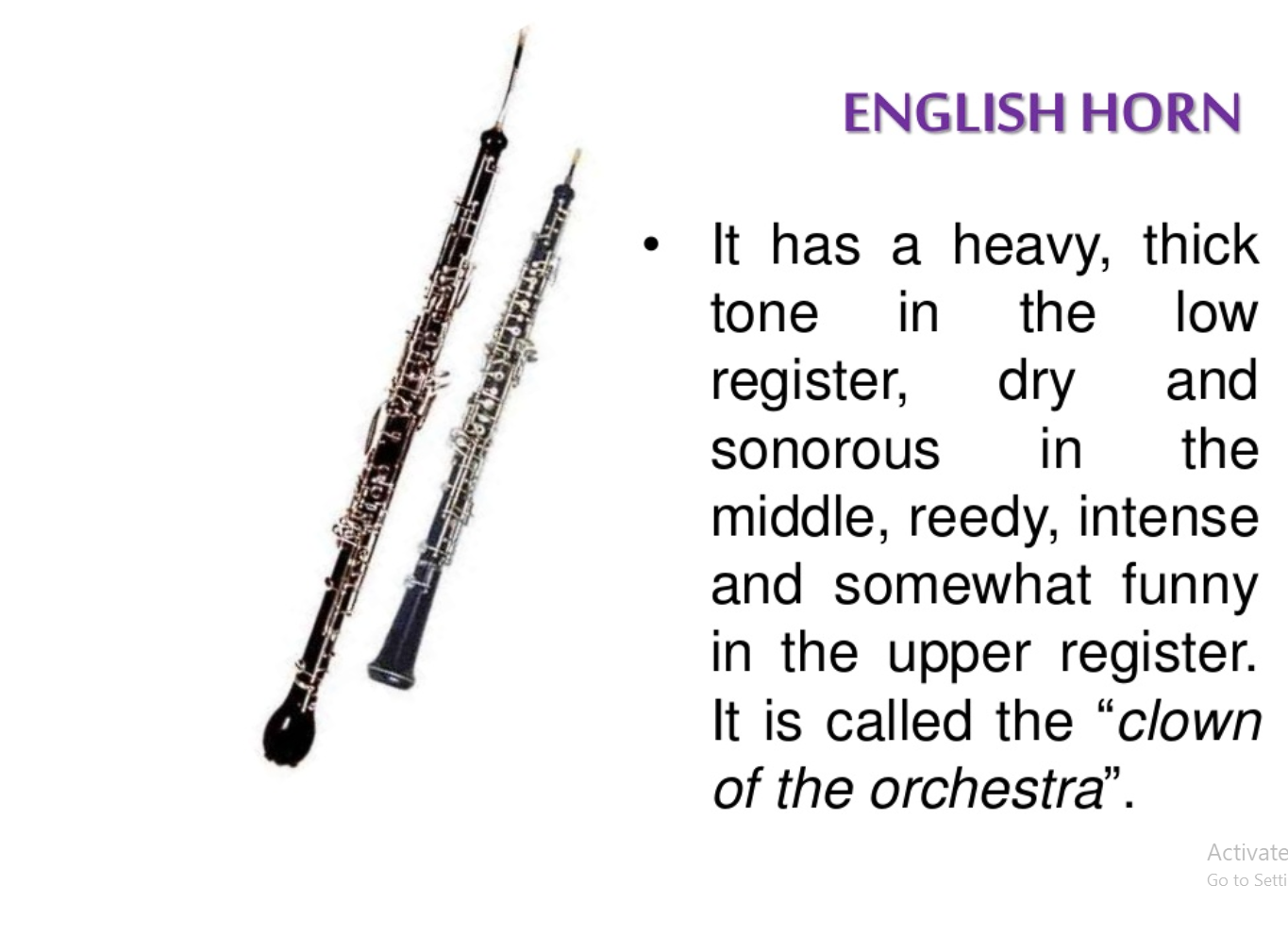 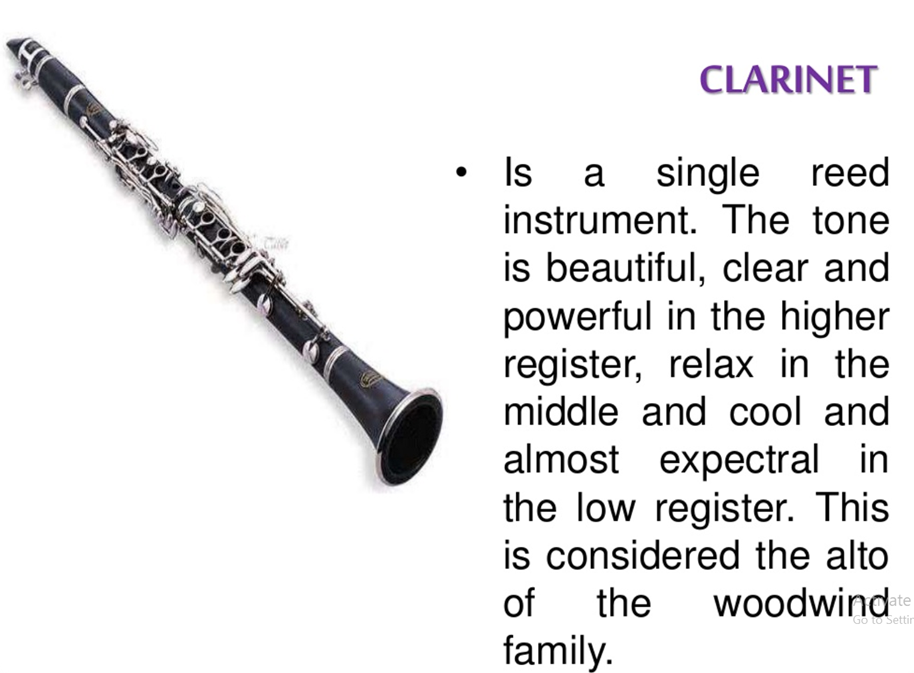 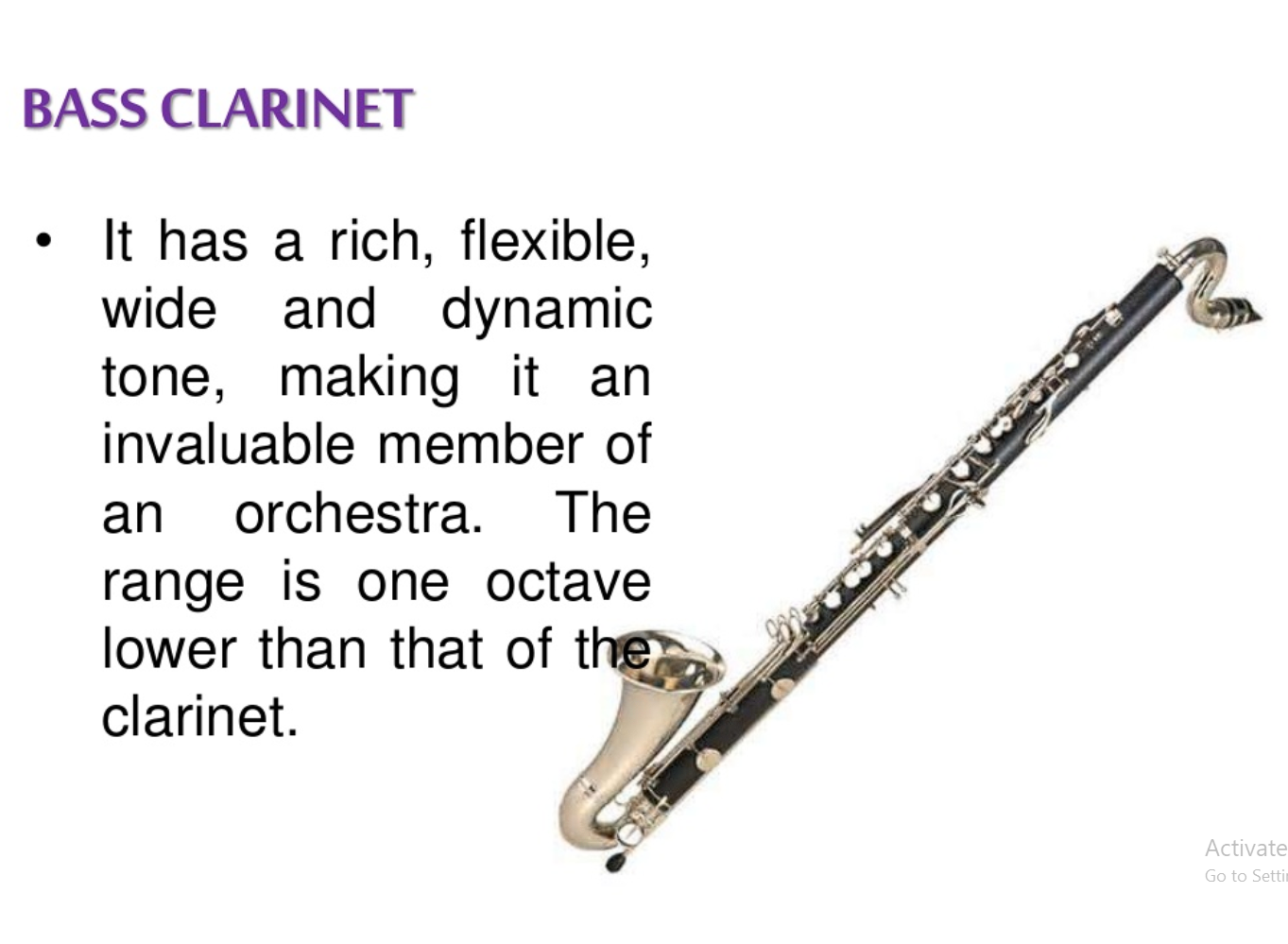 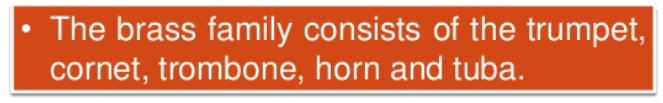 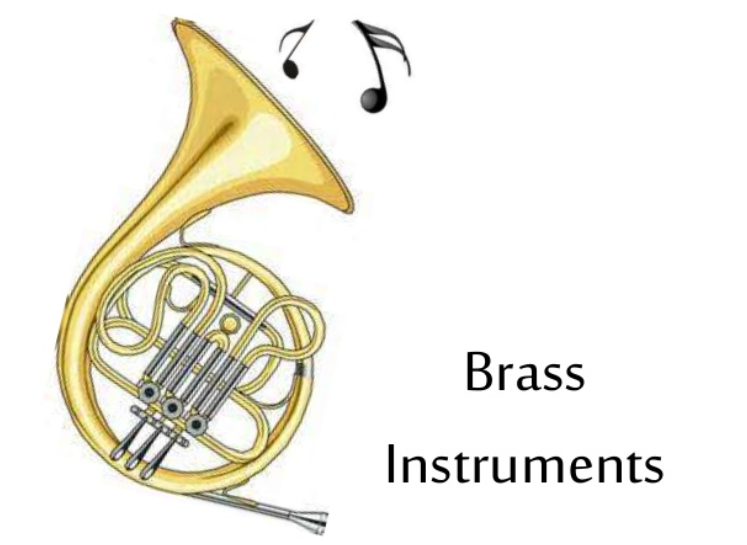 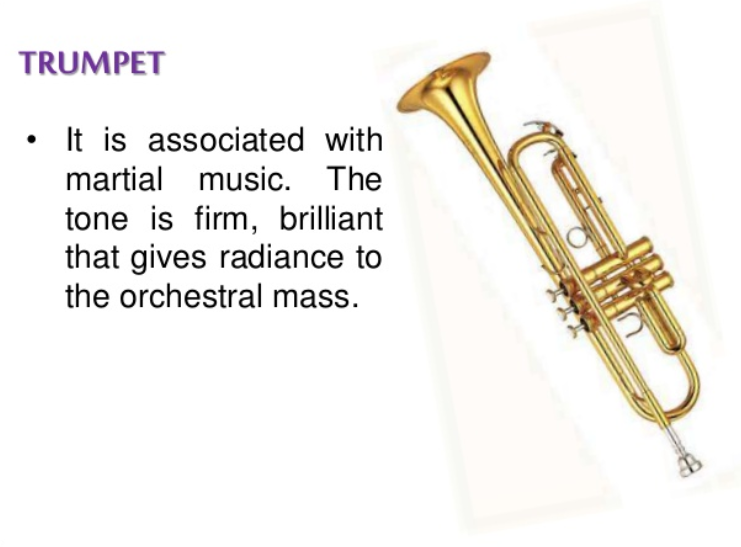 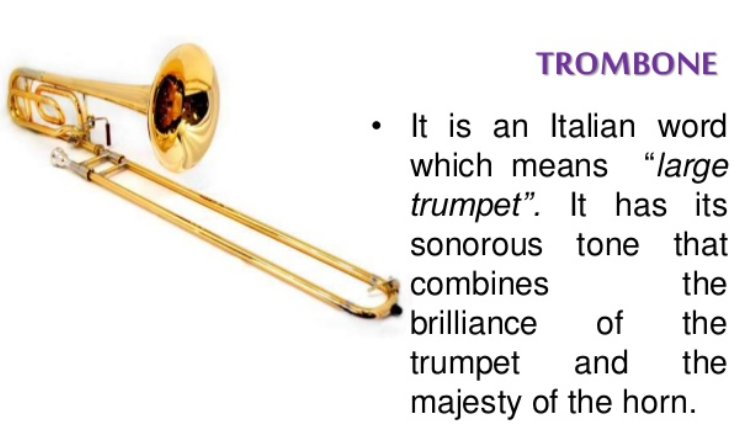 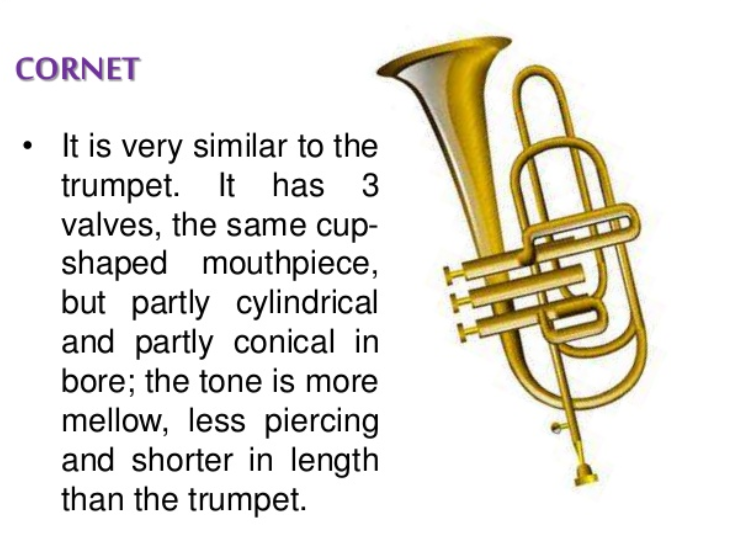 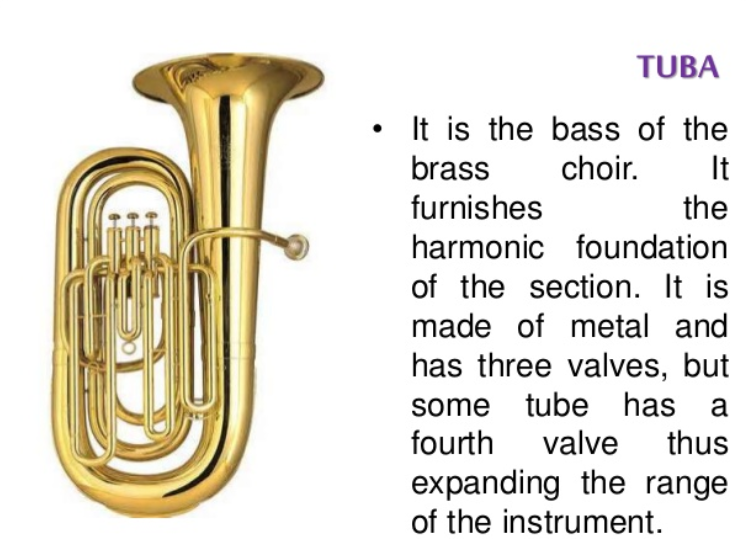 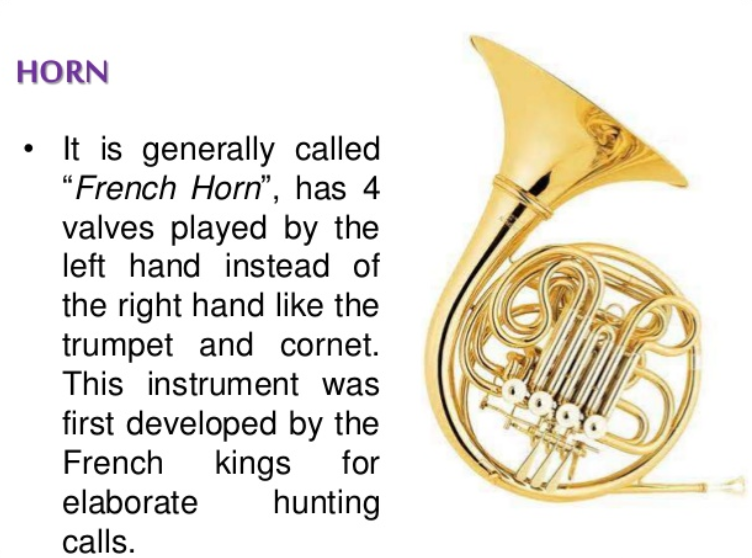 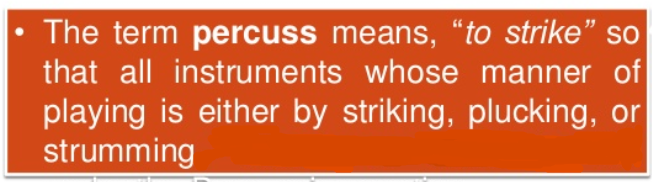 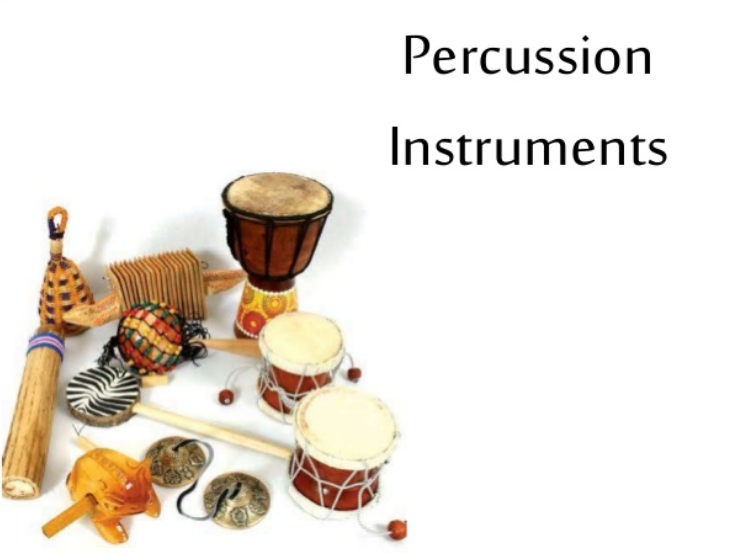 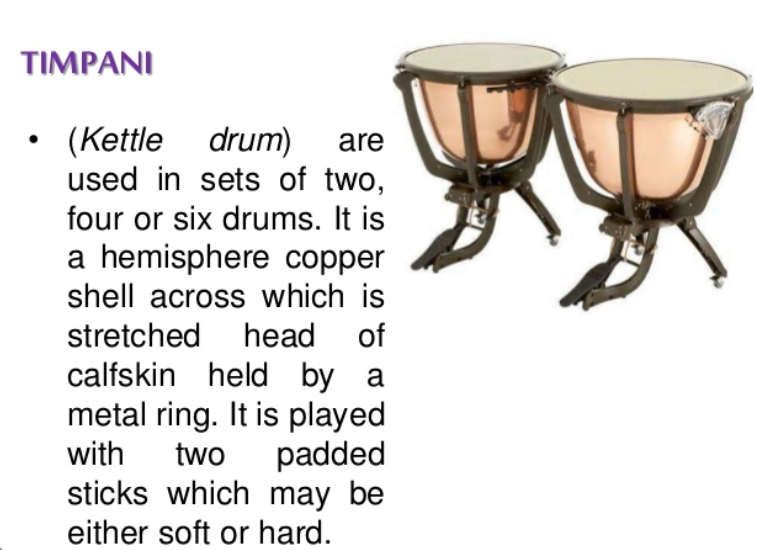 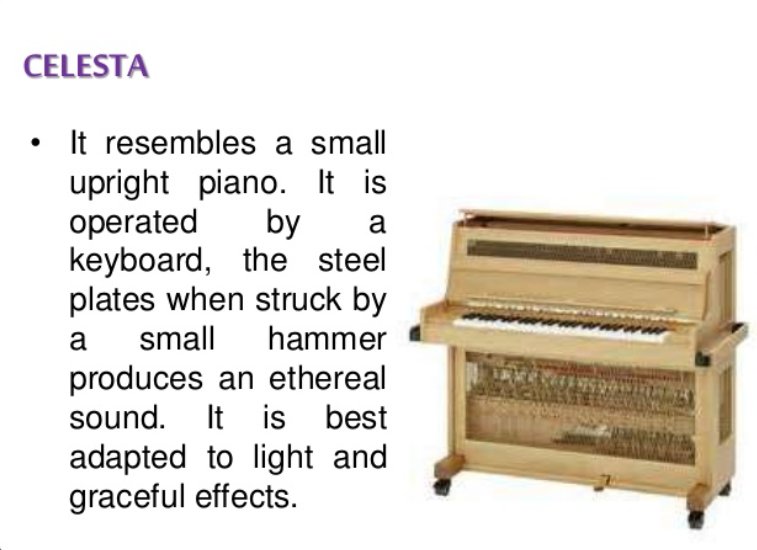 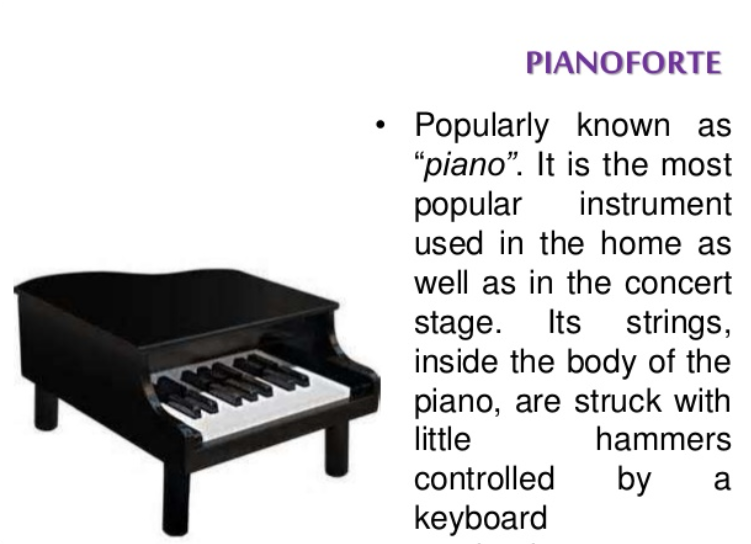 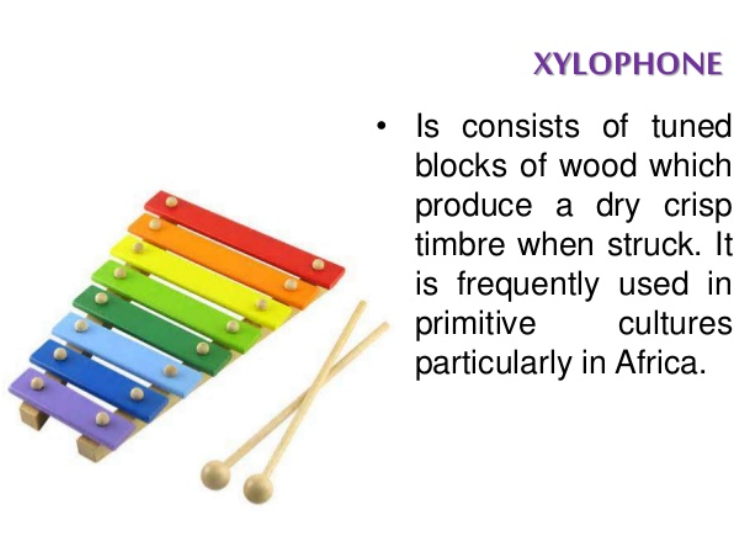 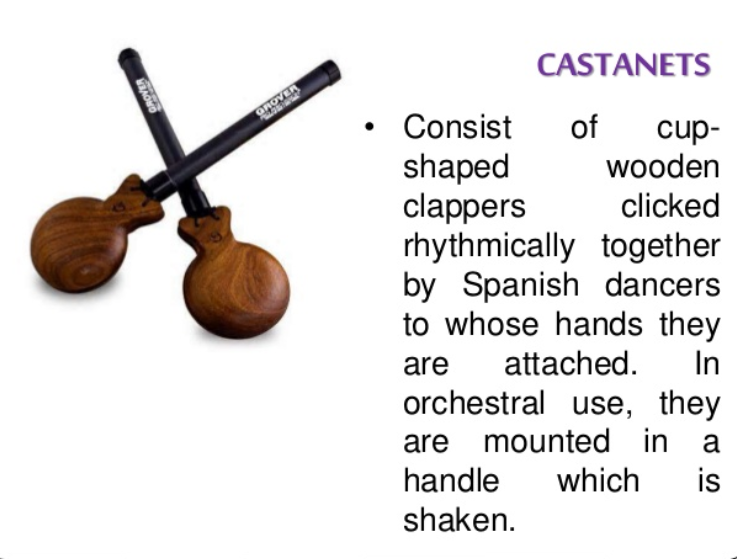 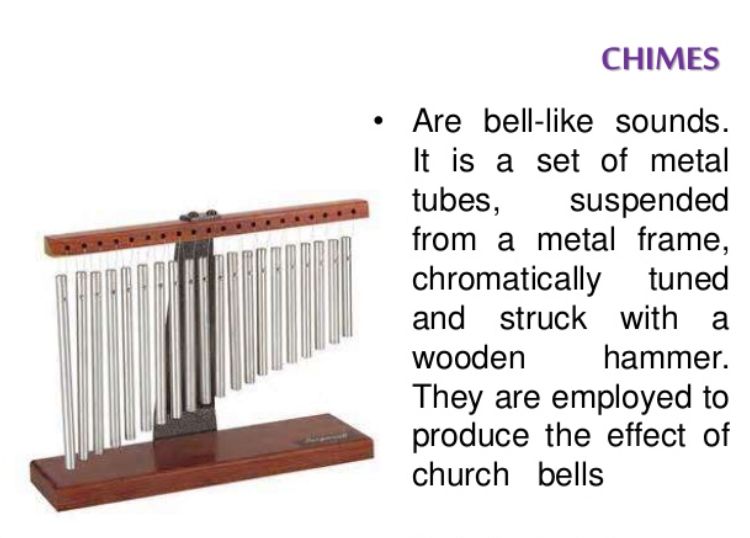 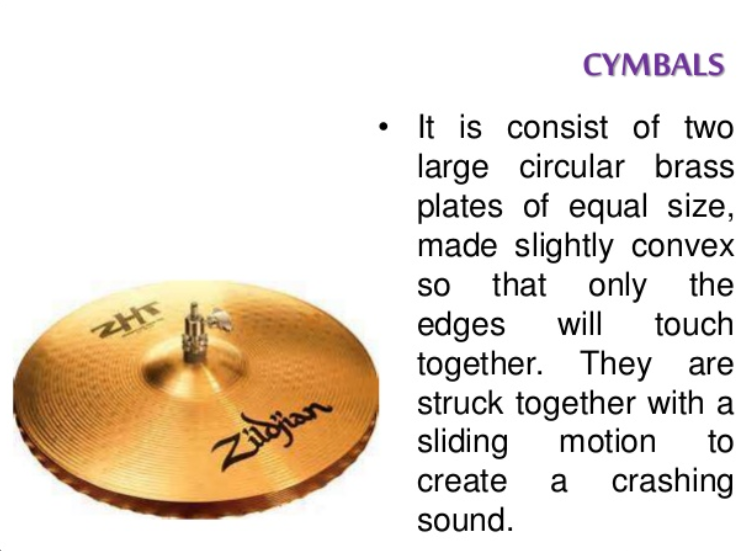 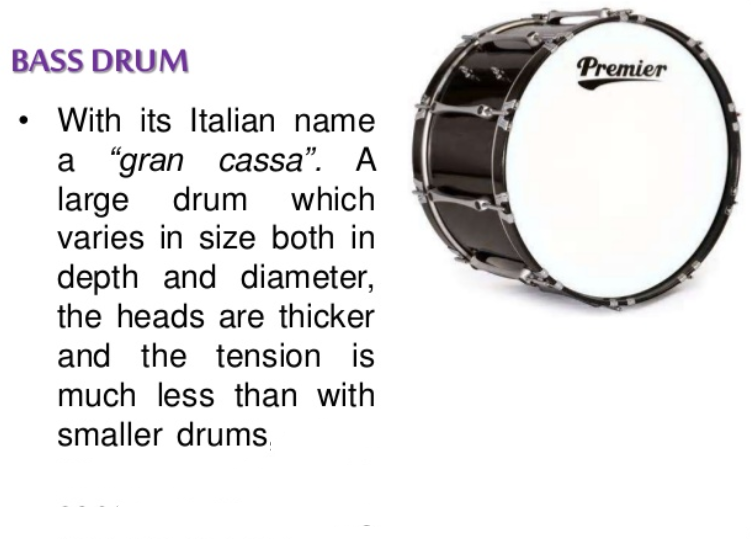 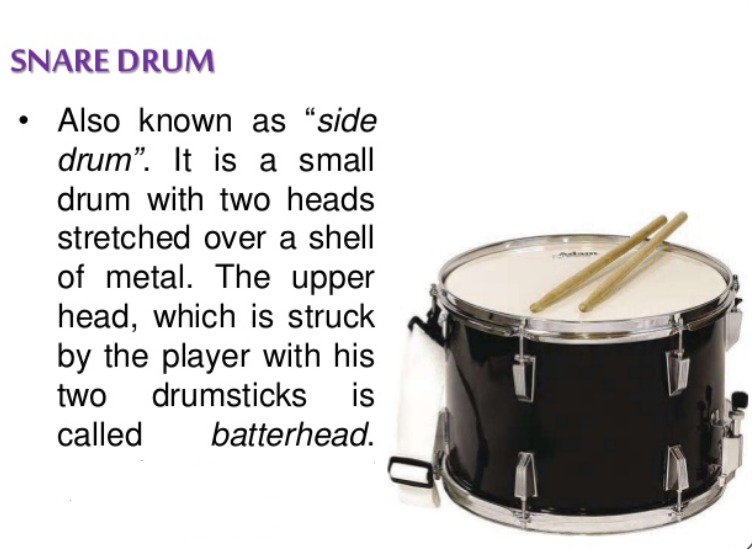 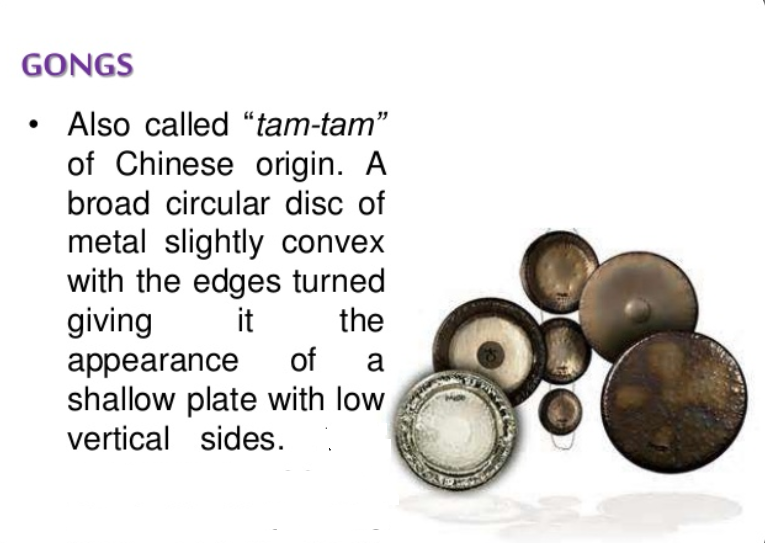 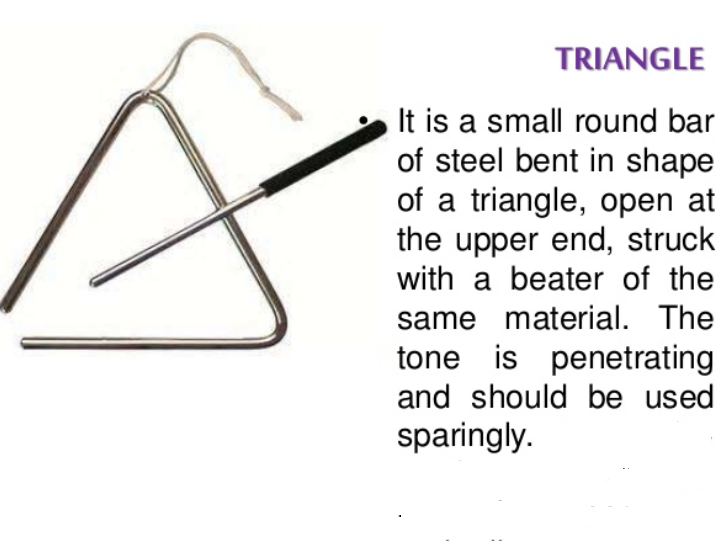 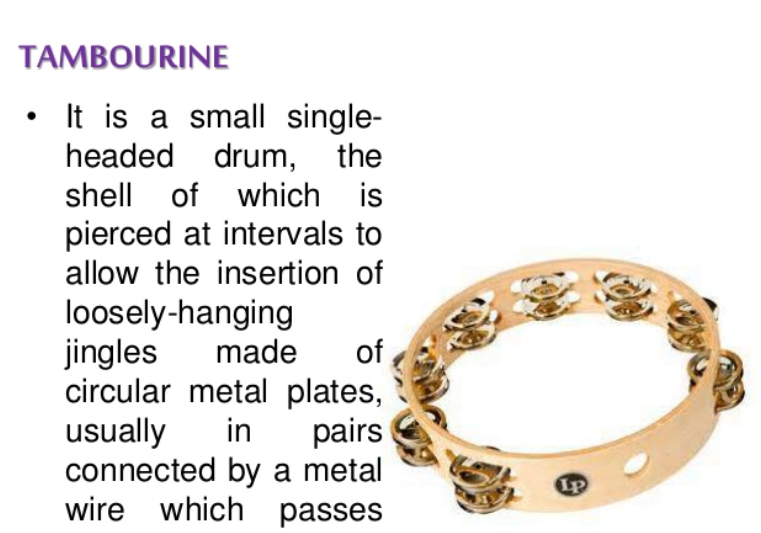 INSTRUMENT IN AN ORCHESTRA
https://www.youtube.com/watch?v=fd16sNr9T2Q
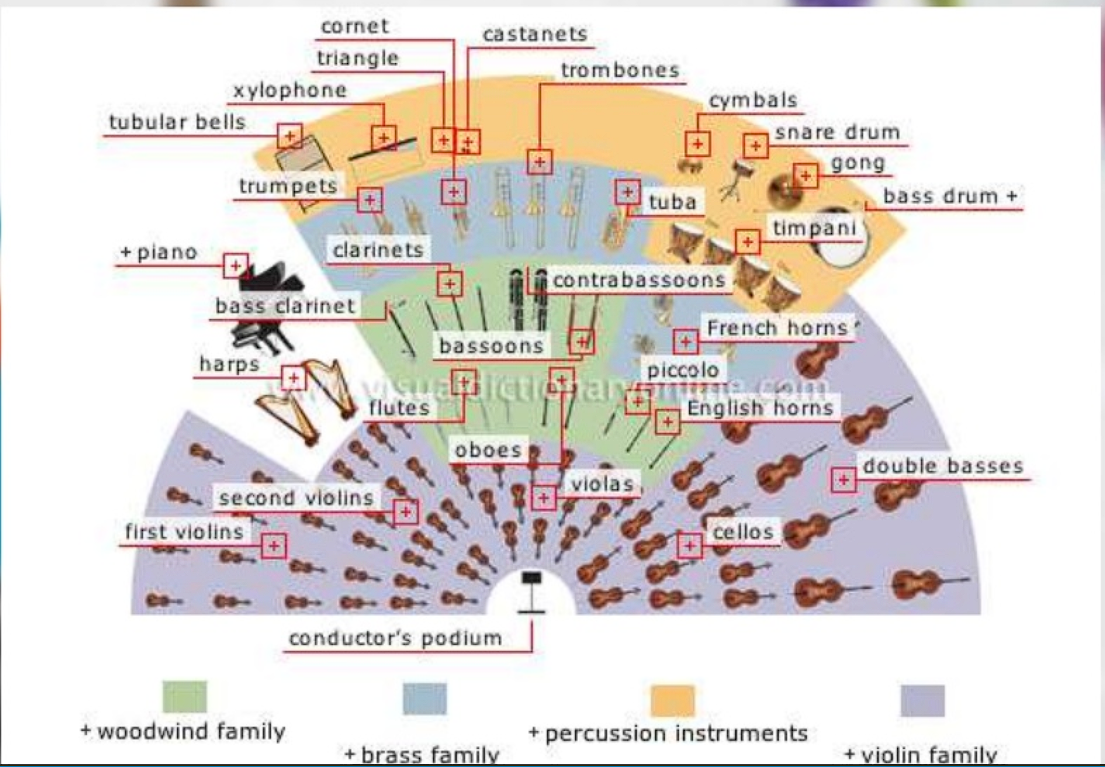 MUZIČKI INSTRUMENTI I MUZIČARI
Muzički instrumenti:
https://www.youtube.com/watch?v=-nzckoISaE4
Muzički instrumenti na srpskom jeziku:
https://www.youtube.com/watch?v=on2FOpWJpks
https://www.youtube.com/watch?v=LhZ2N5KAWak
Nazivi muzičara:
WORKSHEET
https://www.liveworksheets.com/worksheets/en/Music/Instruments/Instruments_it1393474kf
https://www.liveworksheets.com/worksheets/en/Music/Instruments/Identif_2%C2%BA_gp780223bn
https://www.liveworksheets.com/worksheets/en/Music/Instruments/Instrument_families_hm463417jp
https://www.liveworksheets.com/pq155530vq
https://www.youtube.com/watch?v=mdFrn89x74k
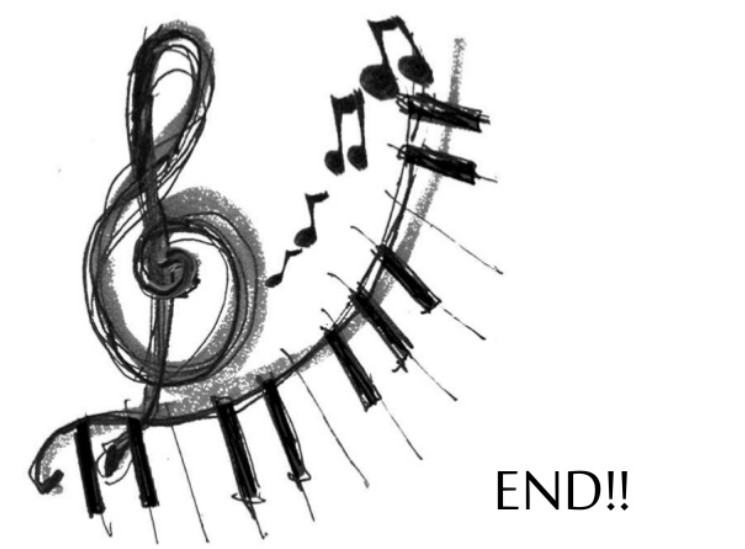 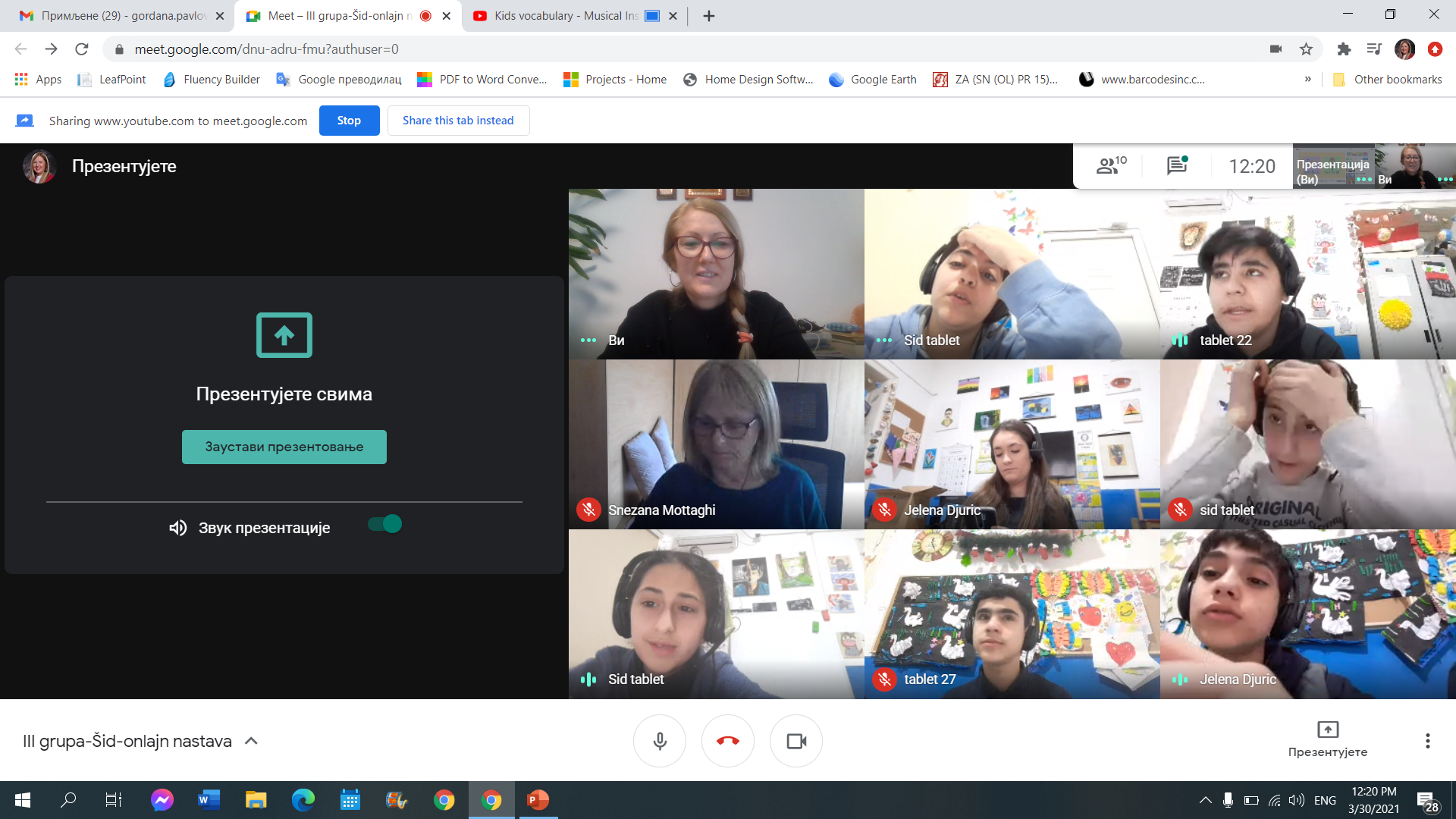 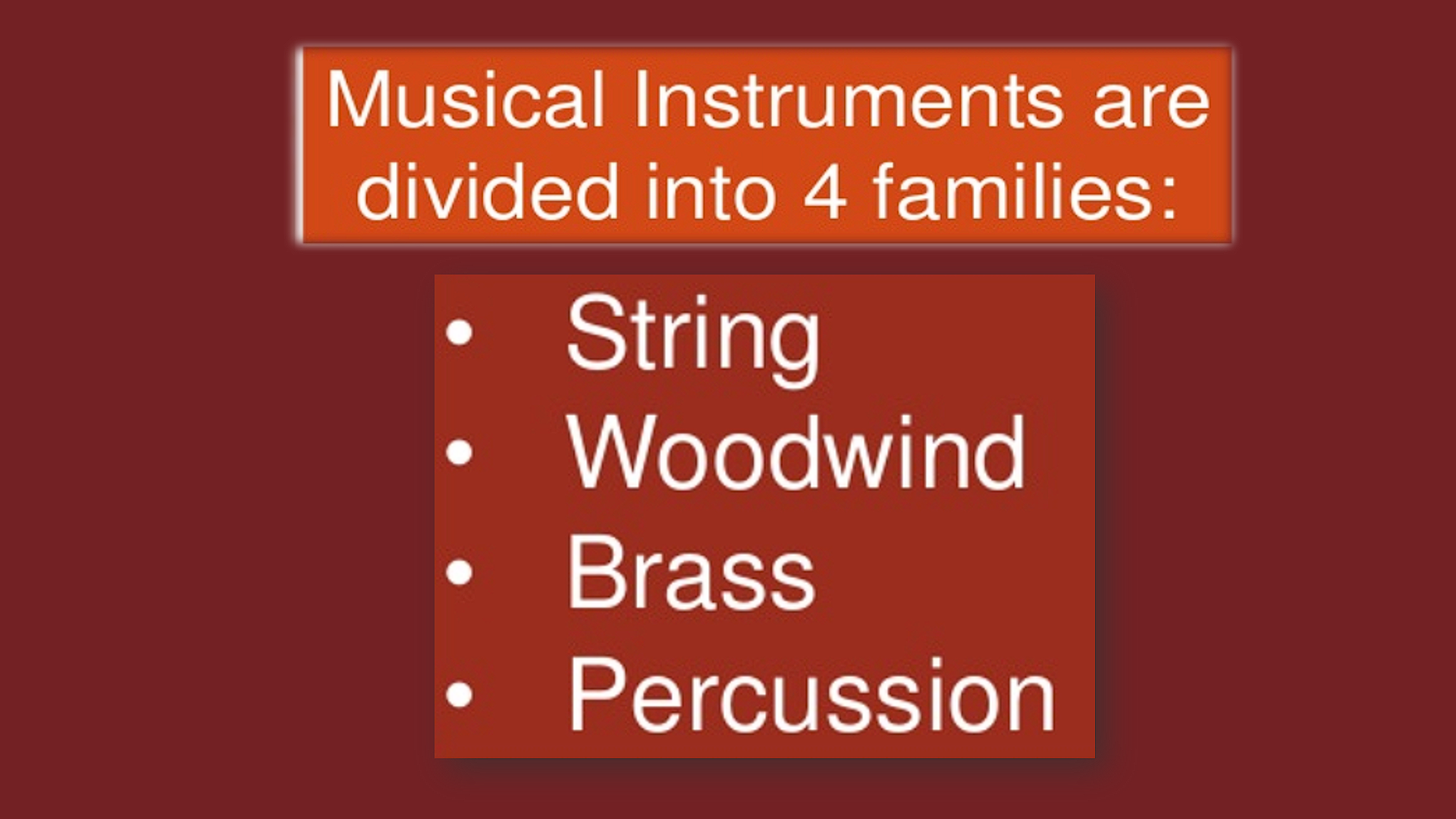